-Routes of drug administration-Pharmacokinetics-Pharmacodynamics
Routes

Local						Systemic

					Enteral    Parenteral   Others
Topical  Deeper tissue  ↓
				                   IM    IV    SC     ID
Skin   MM			 
					Oral     SL   Rectal 	
		Local    Interarterial	
						Inhalational   Nasal   TD
Routes of administration
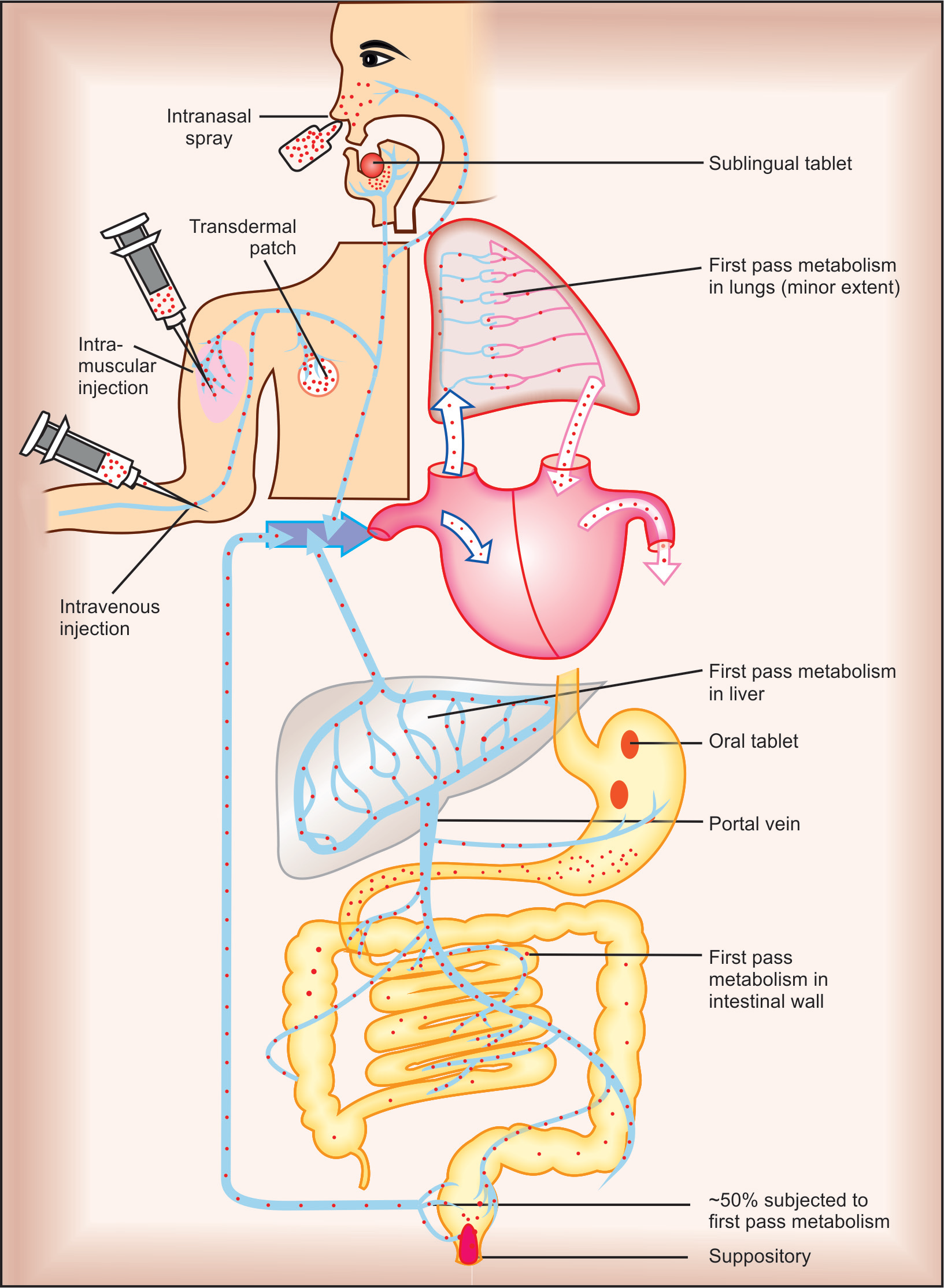 Topical
Skin 
Mucous membranes- 
	Mouth & pharynx
	Eyes, nose & ear 
	GIT - Neomycin, sucralfate
	Bronchi - salbutamol, steroids
	Genitourinary tract
	Anal canal
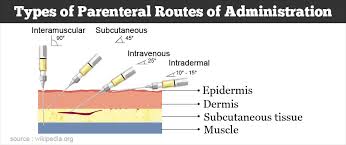 Absorption
The first stage for the drugs to reach to their target organs is known as “absorption”.
In fact, the absorption is the transportation of the drug across the biological membranes
There are different mechanisms for a drug to be transported across a biological membrane:
Passive (simple) diffusion
Active transport
Pinocytosis
Facilitated diffusion
SIMPLE (PASSIVE) DIFFUSION
The major role for the transportation of the drugs across the cell membrane is simple (passive) diffusion.
The substances move across a membrane according to a concentration gradient.
The concentration gradient is the factor that determines the route and rate of the diffusion.
No energy is required.
There is no special transport (carrier) protein.
No saturation.
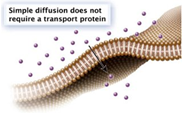 ACTIVE TRANSPORT
The transportation of the drug molecules across the cell membrane against a concentration or an electrochemical gradient.

It requires energy (ATP) and a special transporter (carrier) protein.

There is «transport maximum» for the substances (the rate of active transport depends on the drug concentration in the enviroment).
FACILITATED DIFFUSION
Occurs by the carrier proteins.
Net flux of drug molecules is from the high concentration to low concentration.
No energy is required.
Saturable.
Distribution
Apparent volume of distribution (Vd) =

Amt of drug in body/plasma drug conc

VOLUME OF DISTRIBUTION FOR SOME DRUGS

DRUG Vd (L)
cocaine 140
clonazepam 210
amitriptyline 1050
amiodarone ~5000
TOTAL BODY WATER
Vascular


3 L




4% BW
Extravascular


9 L




13% BW
Intracellular


28 L




41% BW
Plasma Protein Binding
Many drugs bind to plasma proteins in the blood steam

Plasma protein binding limits distribution.

A drug that binds plasma protein diffuses less efficiently, than a drug that doesn’t.
BIOTRANSFORMATION(Metabolism)
-It is the chemical alteration of the drug in the body

-Renders nonpolar (lipid-soluble) compounds to  polar (lipid 
insoluble) so that they are not reabsorbed in the renal tubules and 
are excreted

-Most hydrophilic drugs need little biotransformed and are largely
excreted unchanged !!!

Site :-liver, kidney, intestine, lungs and plasma
Biotransformation  lead to :-
(i) Inactivation
(ii) Active metabolite from an active drug
(iii) Activation of inactive drug :-Few drugs are inactive as such 
and need conversion in the body to one or more active 
metabolites. Such a drug is called a prodrug eg:-Levodopa

Biotransformation reactions classified
Nonsynthetic/Phase I/Functionalization reactions: a functional 
group is generated or  exposed— metabolite may be active or 
Inactive

(b) Synthetic/Conjugation/ Phase II reactions: an endogenous radical 
is conjugated to the drug—metabolite is mostly inactive
Nonsynthetic reactions
Oxidation :- Involves addition of O2/ -vely charged radical or 
removal of  hydrogen/+vely charged radical
**Most important drug metabolizing reactions
(ii) Reduction :-Converse of oxidation and involves cytochrome P-450 
enzymes working in the opposite direction
iii) Hydrolysis :-This is cleavage of drug molecule by taking up a 
molecule of water
(iv) Cyclization:-This is formation of ring structure from a straight 
chain compound, e.g. proguanil
(v) Decyclization :-This is opening up of ring structure of the cyclic 
drug molecule, e.g. barbiturates,phenytoin
Synthetic reactions
Conjugation of the drug or its phase I metabolite with 
an endogenous substrate,usually derived from carbohydrate or 
amino acid, to form a polar highly ionized organic acid easily 
excreted in urine or bile
-Conjugation reactions have high energy requirement

Glucuronide conjugation:-most important synthetic reaction 
Carried out by a group of DP-glucuronosyl transferases (UGTs).
-Not only drugs but endogenous substrates like bilirubin,
steroidal hormones and thyroxine utilize this pathway 
-Glucuronidation increases the molecular weight of the drug which 
favours its excretion in bile.
Enzyme inducers
Drugs which increase the M of other drugs

                    Decreased response
**Dose of the affected drugs should be  increased
       G   - Griseofulvin
       P    - Phenytoin
       R   -  Rifampicin
       S   -  Smoking
  Cell    - Carbamazepine
Phone  - Phenobarbitone
Enzyme inhibitors
Vitamin - Valproate
        K           -  Ketoconazole
       Cannot  -  Cimetidine
       Cause    -   Ciprofloxacin
       Enzyme  -  Erythromycin
       Inhibition - INH
FIRST PASS (PRESYSTEMIC)METABOLISM
This refers to metabolism of a drug during its passage from the 
site of absorption into the systemic circulation

-All orally administered drugs are exposed to drug 
metabolizing  enzymes in the intestinal wall and liver (where 
they first reach through the portal vein)

-Presystemic metabolism in the gut and liver can be avoided by 
administering the drug through sublingual, transdermal
or parenteral routes
RENAL EXCRETION
-Excreting all water soluble substances

-Amount of drug or its metabolites ultimately 
present in urine =   
Glomerular Filtration+ tubular reabsorption 
+tubular secretion
Tubular reabsorption
-By passive diffusion 

-Depends on:- lipid solubility & ionization of the drug at the existing 
urinary pH

-99% of glomerular filtrate is reabsorbed:-

Except :-Nonlipid-soluble & highly ionized drugs i.e.lipid soluble 
drugs are reabsorbed
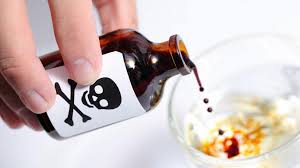 Acidic/basic poisoning
1.Weak bases ionize more and are less reabsorbed in acidic 
urine
2. Weak acids ionize more and are less reabsorbed in alkaline 
Urine

Hence, urine is alkalinized in barbiturate and salicylate 
Poisoning

*Though elimination of weak bases (morphine,amphetamine) 
can be enhanced by acidifying urine, this is not practiced 
clinically, because acidosis can induce rhabdomyolysis, 
Cardiotoxicity and actually worsen outcome
KINETICS OF ELIMINATION
Important for :-
a)Devising rational dosage regimens 
b) Modify them according to individual needs

Drug elimination =  Metabolic inactivation + excretion

Clearance (CL) The clearance of a drug is the theoretical volume of 
plasma from which the drug is completely removed in unit time
CL = Rate of elimination/C 
where C is the plasma concentration
First order kinetics
The rate of elimination is directly proportional to the drug 
Concentration
CL remains constant
                                           
                                                      OR

a constant fraction of the  drug present in the body is 
eliminated in unit time;

 **Majority of  drugs which do not saturate the elimination processes
Zero order kinetics
The rate of elimination remains constant irrespective of drug 
Conc
-CL decreases with increase in concentration
 or
 a constant amount of the drug is eliminated in unit time, e.g. 
ethyl alcohol 

**Also known as capacity limited elimination or Michaelis-
Menten elimination

-Plasma concentration increases disproportionately with 
increase in dose, as occurs in case of phenytoin, tolbutamide,
theophylline, warfarin
Zero : -Zero order kinetics is shown by:- 
W   -Warfarin
A    - Alcohol , Aspirin
T     - Theophyline
T     -  Tolbutamide
Power - Phenytoin
Thank You